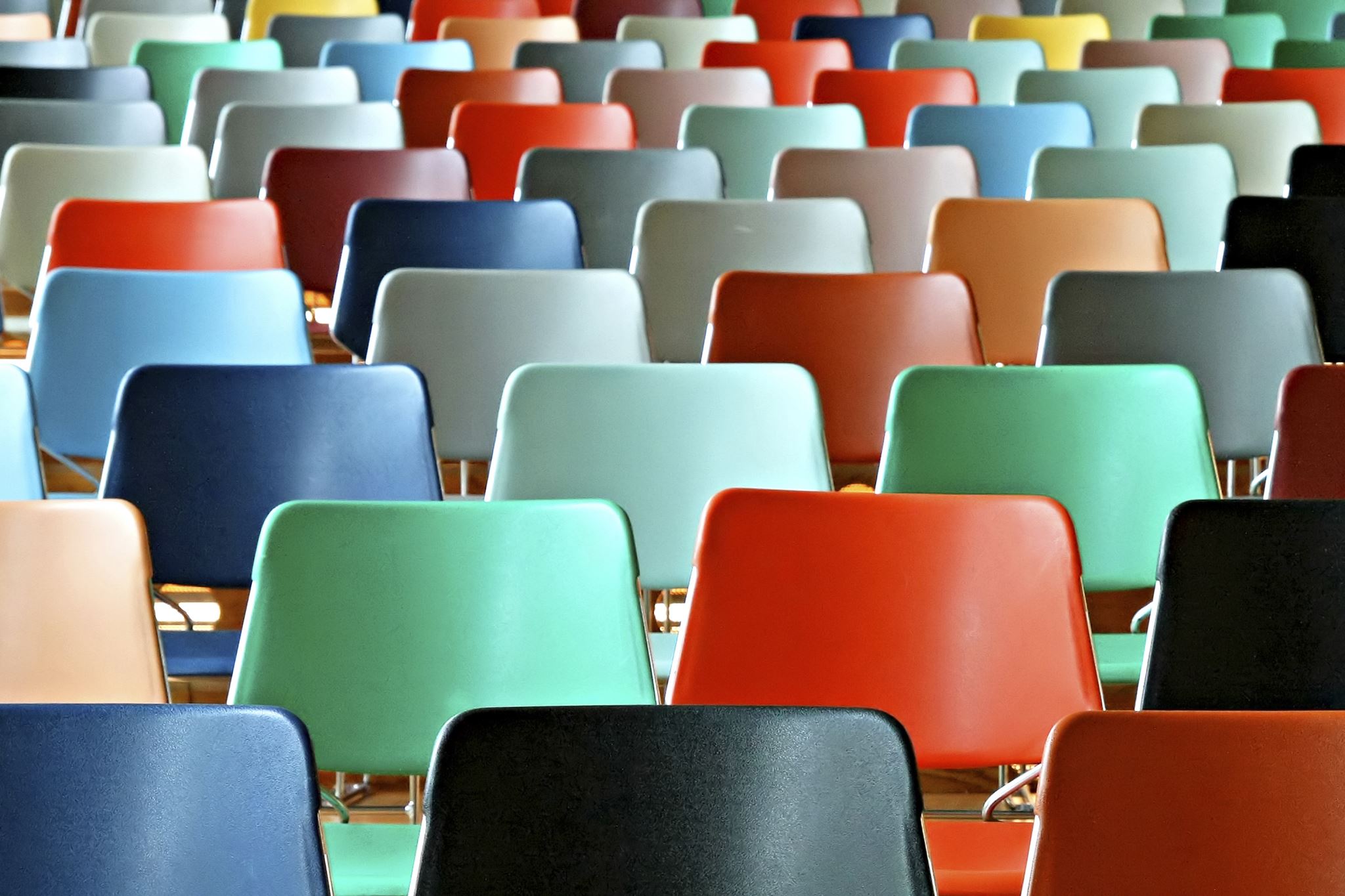 Prezentace
Jan Kozina , 444892
Stadia přípravy
Cíl
Základní příprava
Struktura
Srozumitelná podoba
Provedení prezentace


	(Jay a Templar, 2006)
Cíl
Čeho chceme dosáhnout?
K čemu je tato prezentace?
Jakou ideu chceme prodat?
Jak se dostanu k výsledku?
Základní příprava
Zákazník, posluchač
Vlastní produkt nebo služba 
Společná historie 
Fakta podkládající Vaší argumentaci
Struktura
Úvod
Situace
Problém
Možnosti
Návrh
Shrnutí
Srozumitelná podoba
Jazyk
Volba správných slov
Gesta, mimika
Provedení prezentace
Praktické tipy:
Jeden snímek – jedna myšlenka
Bezpatkové písmo 
Pravidlo 5x5
Kontrastní písmo a pozadí 
Zvýrazňování v textu
Minimální velikost písma 24
Velikost 12
Velikost 14
Velikost 16
Velikost 18
Velikost 20
Velikost 24
Velikost 28
Velikost 32
Hodnocení
5 kritérií:
Po (9:00) – 
Po (16:00) - 
Út (9:00) – 
St (13:00) - 
St (15:00) -